Verschränkte Photonen
Wie erzeugt man sie?
Woran erkennt man sie?
Jede klassische Beschreibung scheitert.
1. Wie erzeugt man sie?
1. Wie erzeugt man sie?
Möglichkeit a) Mit einem nichtlinearen Kristall (z.B. Bariumborat)

Schema:
Photonen mit unbestimmter Polarisation bezüglich allen linearen Polarisationsrichtungen.
UV-Photon
[Speaker Notes: Diese Folie zeigt das Grundprinzip.]
1. Wie erzeugt man sie?
Möglichkeit a) Mit einem nichtlinearen Kristall (z.B. Bariumborat)
Austrittskegelvertikal polarisiert
UV-Laser
Verschränktes Photonenpaar mit unbestimmter Polarisation
Austrittskegelhorizontal polarisiert
[Speaker Notes: Nur wenn die beiden Photonen entlang der beiden Schnittlinien der Kegel aus dem Kristall kommen, sind sie verschränkt und nur dann ist ihre Polarisation unbestimmt bezüglich vertikal/horizontal.]
1. Wie erzeugt man sie?
Möglichkeit b) Kaskadenprozess
Photon 1
Photon 2
551 nm
423 nm
Anregung mit Lasern
metastabil  4,7 ns
Photon B
Photon A
Calciumatom
Verschränktes Photonenpaar mit unbestimmter Polarisation
Calciumatom
[Speaker Notes: Mit zwei Lasern wird das Calciumatom auf das Energieniveau E1 angeregt. Beim Zurückfallen in den Grundzustand werden zwei miteinander verschränkte Photonen emittiert.]
2. Woran erkennt man sie?
2. Woran erkennt man verschränkte Photonen?
Die Messungen an jedem Filter führen zu einer Folge von Zufallszahlen.
Photon A
Photon B
Calciumatom
1 1 0 0 0 1 0 0 1 1 1 0
[Speaker Notes: Hier werden zunächst nur die Messergebnisse an einem der beiden Filter betrachtet.]
2. Woran erkennt man verschränkte Photonen?
Photon A
Photon B
Calciumatom
[Speaker Notes: In den folgenden Folien wird ein typischer Satz von korrelierten Messergebnissen sukzessive aufgedeckt.]
2. Woran erkennt man verschränkte Photonen?
Photon A
Photon B
Calciumatom
2. Woran erkennt man verschränkte Photonen?
Photon A
Photon B
Calciumatom
2. Woran erkennt man verschränkte Photonen?
Photon A
Photon B
Calciumatom
2. Woran erkennt man verschränkte Photonen?
Photon A
Photon B
Calciumatom
2. Woran erkennt man verschränkte Photonen?
Photon A
Photon B
Calciumatom
2. Woran erkennt man verschränkte Photonen?
Korrelation
Photon A
Photon B
Calciumatom
3. Jede Art von klassischer Beschreibung scheitert.
3. Jede Art von klassischer Beschreibung scheitert.
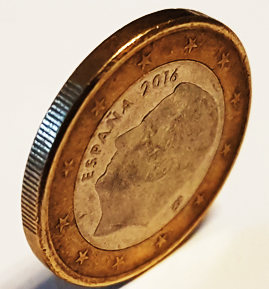 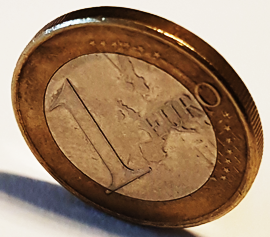 Münzen 1:
Anton und Berta bewegen zwei Münzen, voneinander weg, dann wirft Anton seine Münze und Berta ihre Münze.
3. Jede Art von klassischer Beschreibung scheitert.
Münzen 2:
Anton und Berta nehmen von einem Tisch zwei Kästchen, in jedem befindet sich eineMünze. Sie bewegen die Kästchen voneinanderweg und öffnen sie dann.
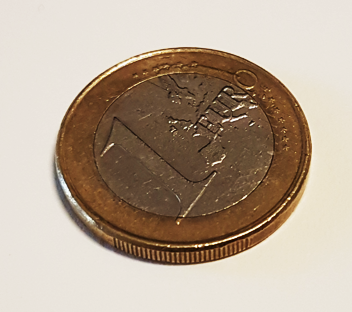 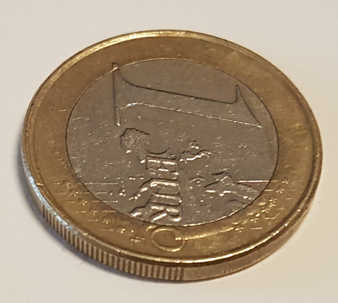 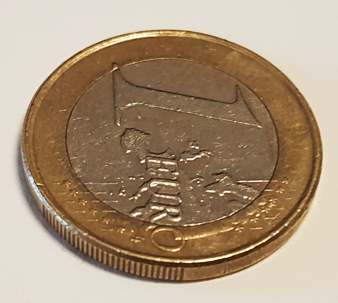 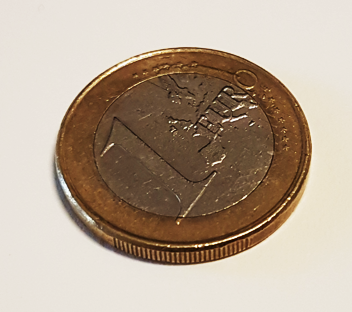 3. Jede Art von klassischer Beschreibung scheitert.
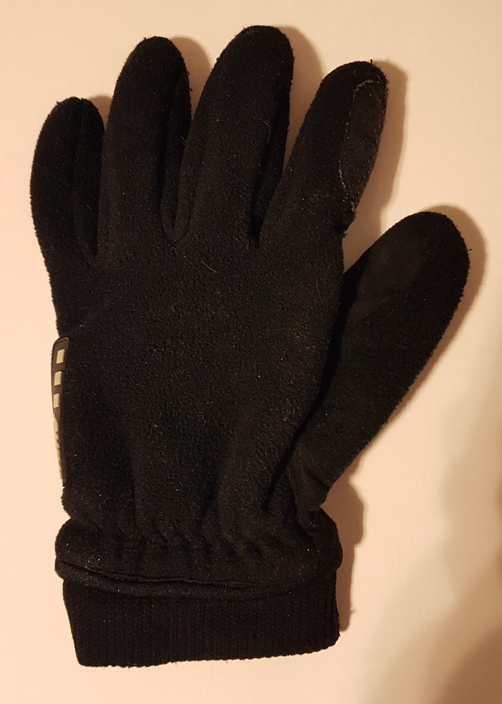 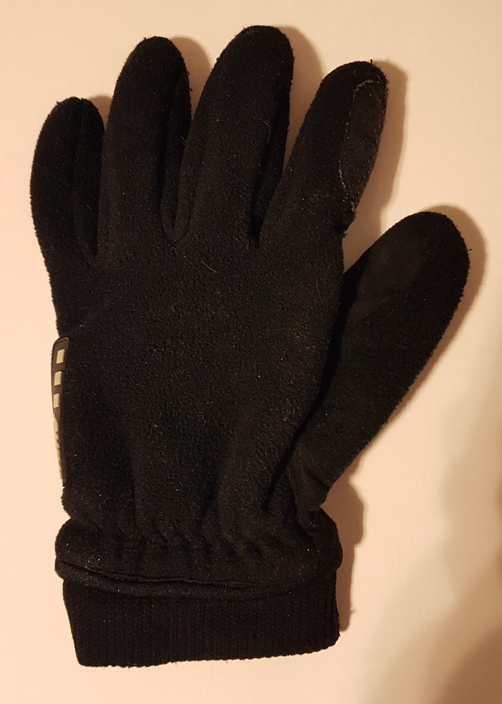 Handschuhe:Anton und Berta nehmen von einem Paarje einen Handschuh und stecken ihn ein, ohne ihn anzuschauen. Sie bewegen sich auseinander und schauen dann nach.
3. Jede Art von klassischer Beschreibung scheitert.
Anton und Berta bewegen zwei Münzen,die jeweils in einem Kästchen rotieren,voneinander weg. Dann warten beide, bis die Münze auf eine Seite fällt und beide schauen nach.
Rotierende Münzen
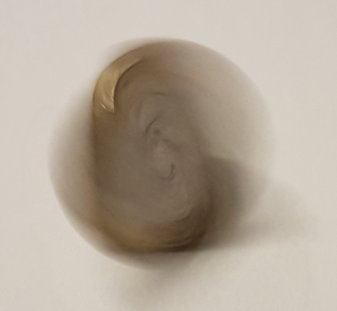 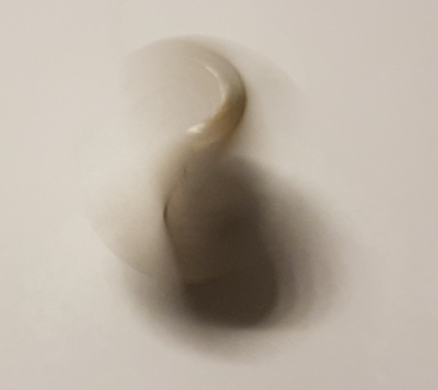 [Speaker Notes: Rotierende Münzen sind in einem Weder-Kopf-noch-Zahl-Zustand, wie zirkular polarisierte Photonen unbestimmt z.B. bezüglich der 0°-Polarisation sind.]
3. Jede Art von klassischer Beschreibung scheitert.
Münze 1 fällt zufällig und gibt Münze 2 per Funksignal durch, wie sie fallen muss. Münze 2 hat eine Mechanik, mit der sie sich auf jede Seite legen kann.
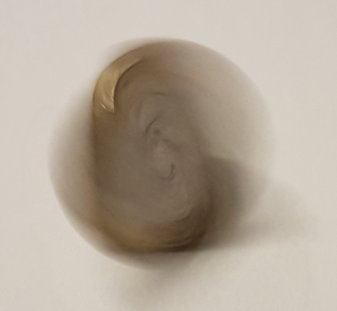 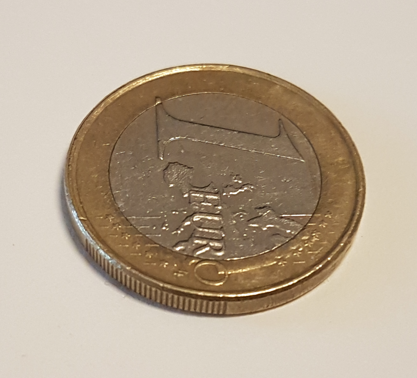 3. Jede Art von klassischer Beschreibung scheitert.
Solche Handschuhe gibt es nicht, aber so würden sie sich verhalten:
Anton und Berta nehmen von einem Paar je einen Handschuh und stecken ihn ein, ohne ihn anzuschauen. (Jeder Handschuh ist in einem Überlagerungszustand, s. Bild oben)Sie bewegen sich auseinander und sobald eine:r von beiden den Handschuh aus der Tasche nimmt und nachschaut, manifestiert sich: Es ist der linke oder rechte Handschuh. Gleiches passiert gleichzeitig mit dem anderen Handschuh!
Quantenhandschuhe
2c) Was ist nichtklassisch an verschränkten Photonen?
Photon A
Photon B
Eigentlich bilden die zwei verschränkten Photonen zusammen ein Objekt.
 
(Ohne materielle Verbindung oder klassische Wechselwirkung zwischen den beiden!)
(Vielleicht ist räumliche Trennung nur eine Illusion?)